Однажды, давным – давно на нашу Родину напали враги. Напали, словно разбойники. Они хотели захватить  наши земли , наши  города и сёла, а людей сделать своими слугами.
Началась Великая Отечественная война.
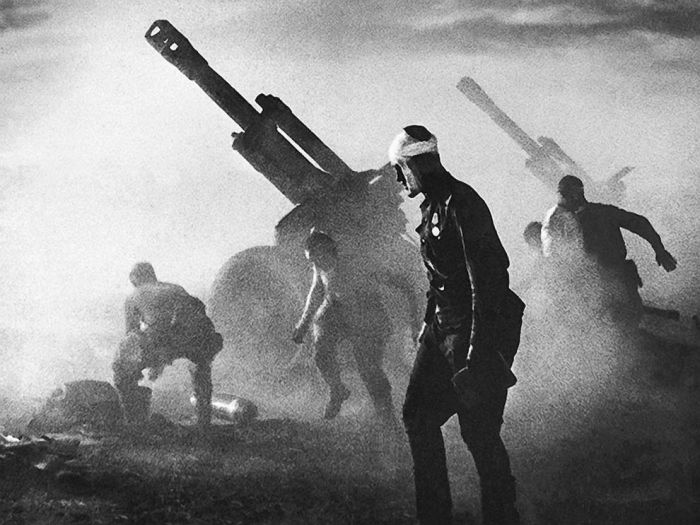 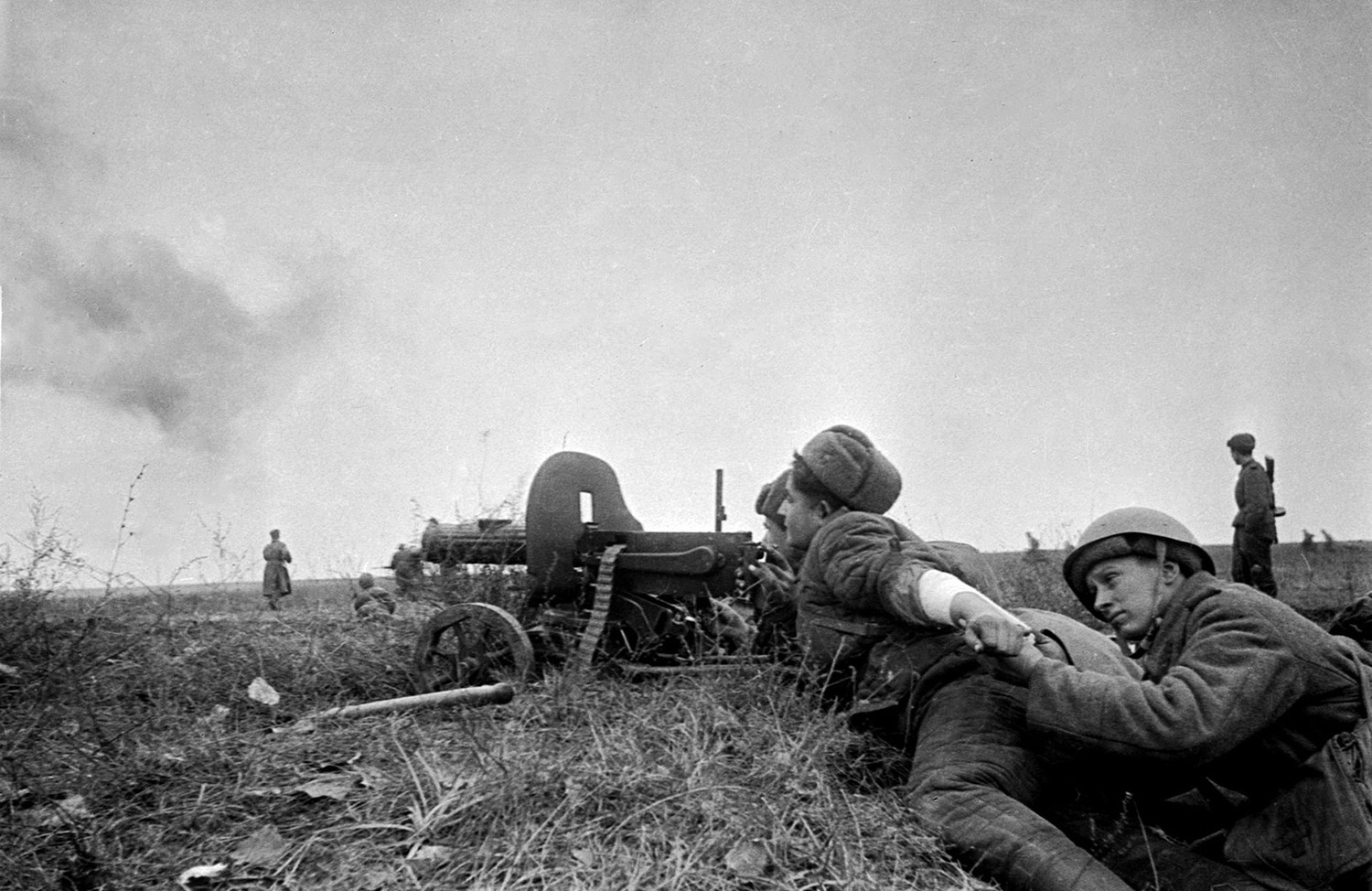 Она продолжалась четыре года. Нелёгким был путь к победе. Враги напали  на нас неожиданно. У них было больше танков и самолётов. Бои шли на земле, в небе, на море.
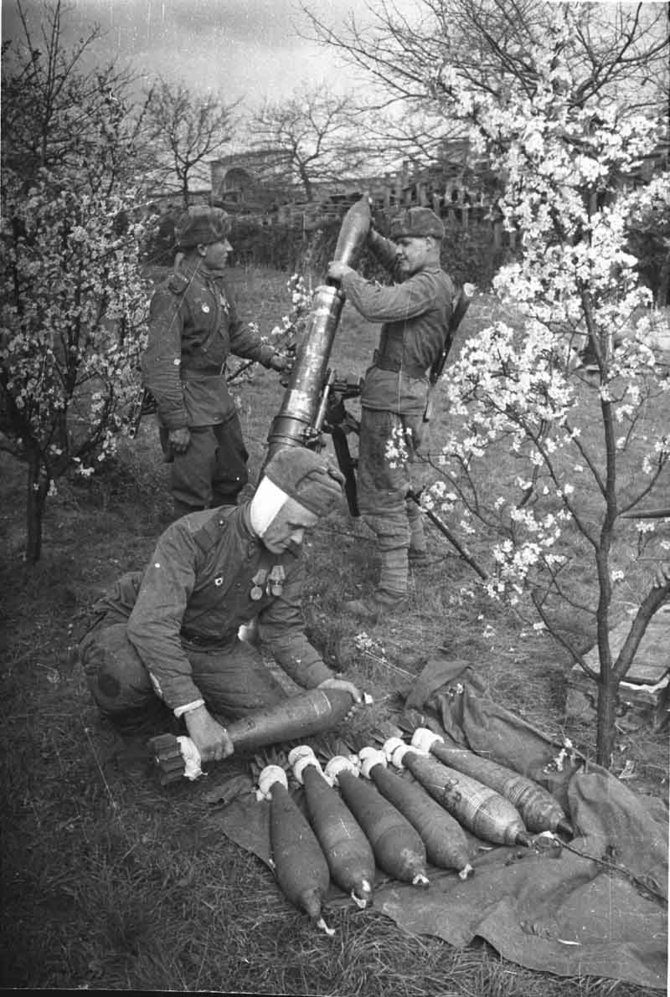 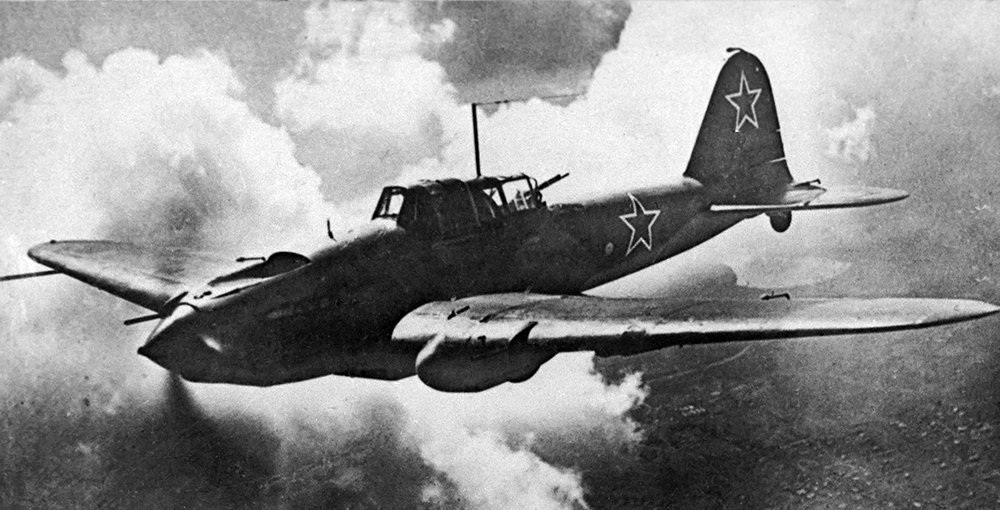 Много людей, в том числе и дети, трудились у заводских станков и на полях страны. Делали всё , чтобы остановить врага. Они твёрдо верили «Враг будет разбит! Победа будет за нами!»
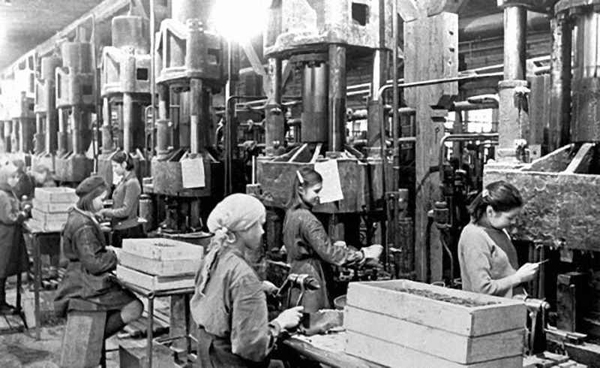 И вот пришёл тот день , когда наступление захватчиков было оставлено. Советская армия погнали их с родной земли. Цвела весна . Был месяц май. С той поры этот день стал великим праздником – День Победы.
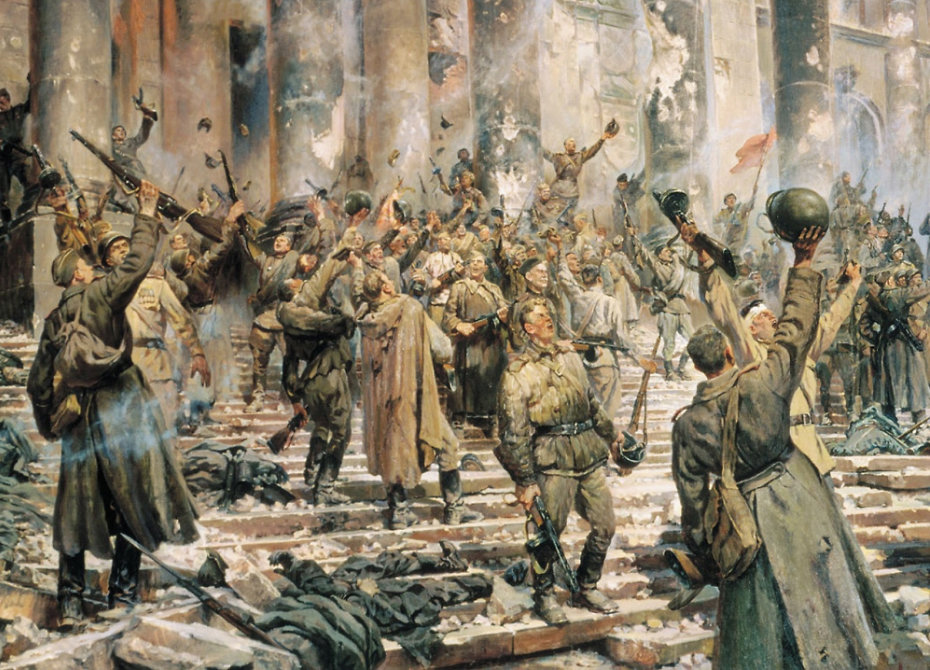 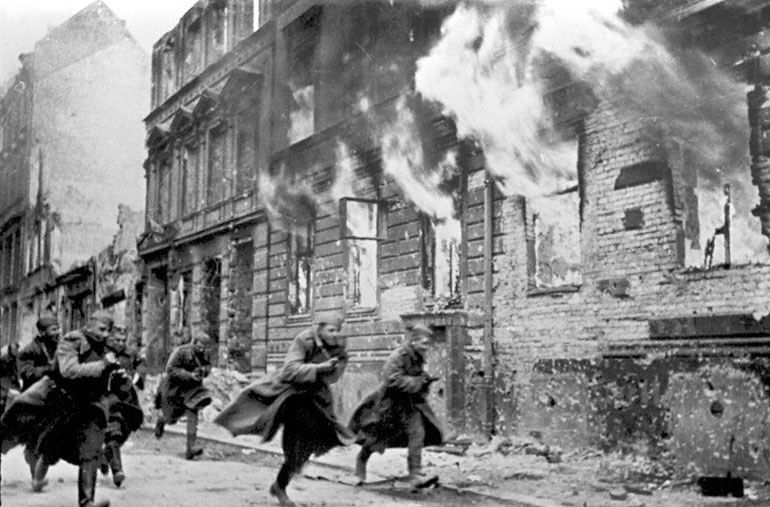 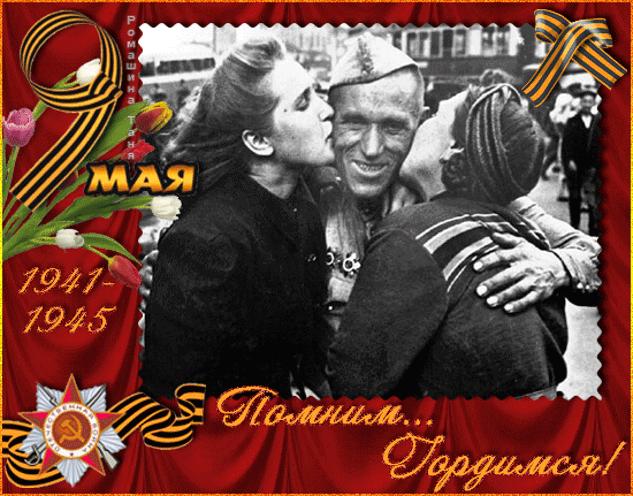 В этот день все люди , кто отстаивал мир , надевают ордена – заслуги и отмечают этот великий день Победы.
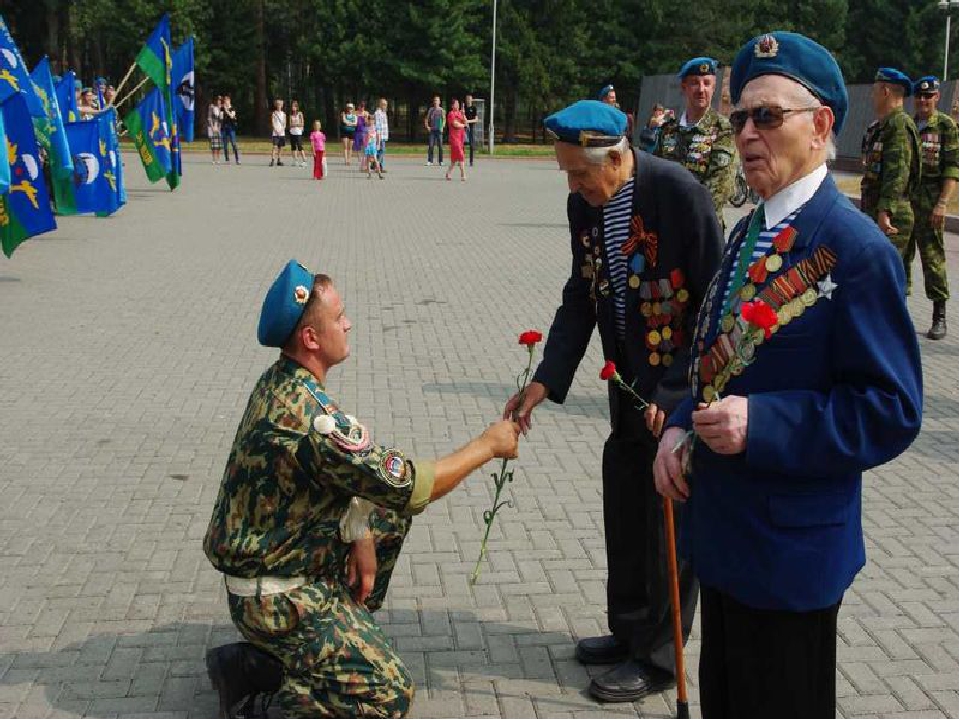